What was the average force exerted by Superman on Lois Lane while catching her?
tstop = 36f/(30f/s) = 1.2 s
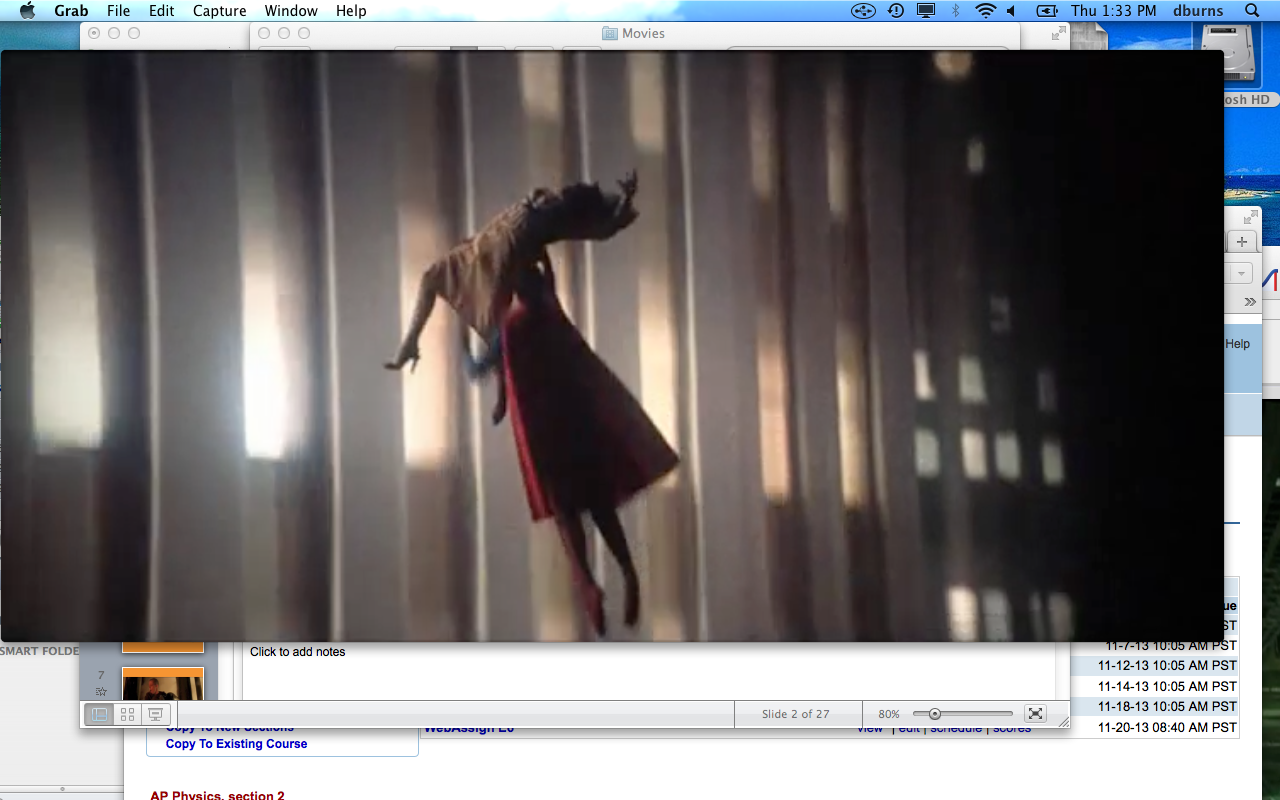 tfall = 137f/(30f/s) = 4.6 s
vfall = (9.8)(4.6) = 45 m/s
This is about 27 stories
Assume Lois Lane’s m = 50 kg
This is 5x the weight of Lois, should be survivable
Favetstop = Δmv
Fave = (50 x 45)/1.2 = 1875 N
Total Force = 1875 + mg = 2365 N
What was the average force exerted by Neo on Trinity while catching her?
What was the average force exerted by Neo on Trinity while catching her?
tstop = 1f/(30f/s) = 0.033 s
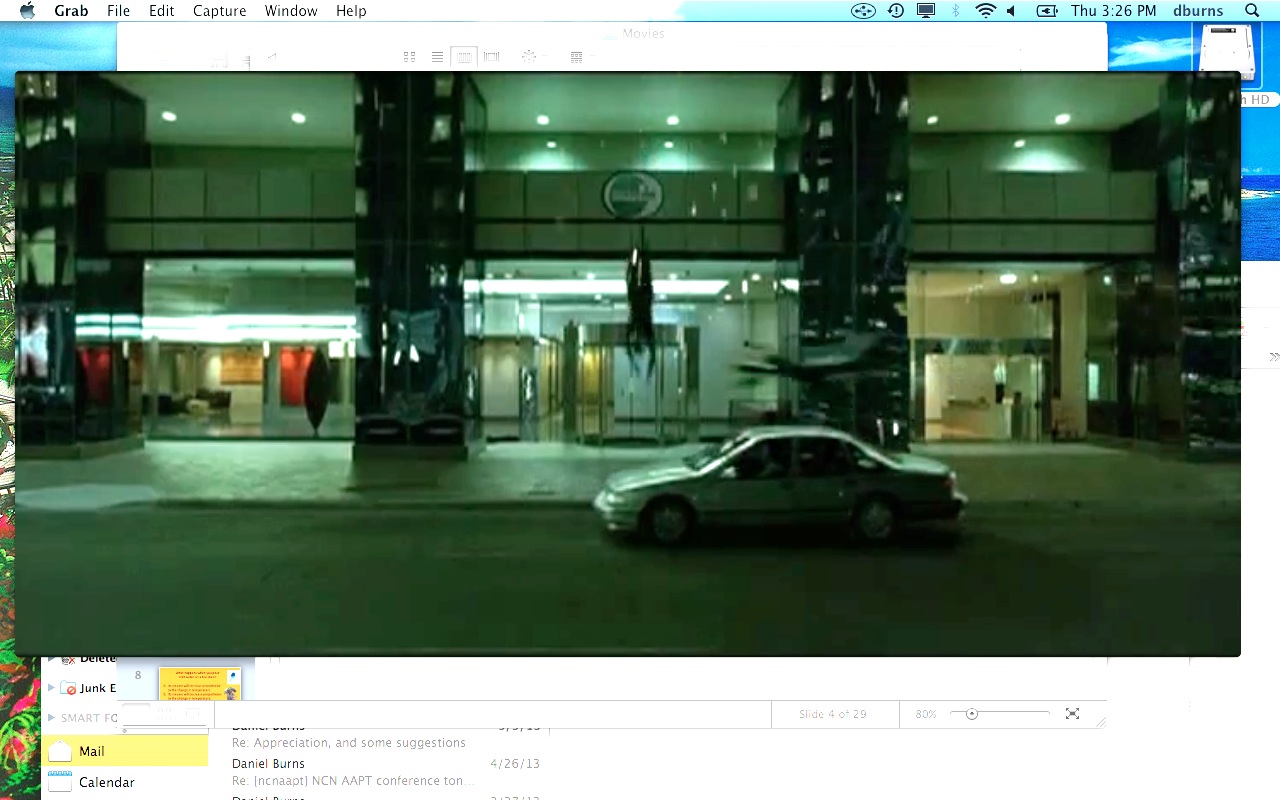 Harder to get tfall because of slow-mo, about 27 stories
Assume Trinity falls same distance and has same mass
This is 140x the weight of Trinity, not survivable
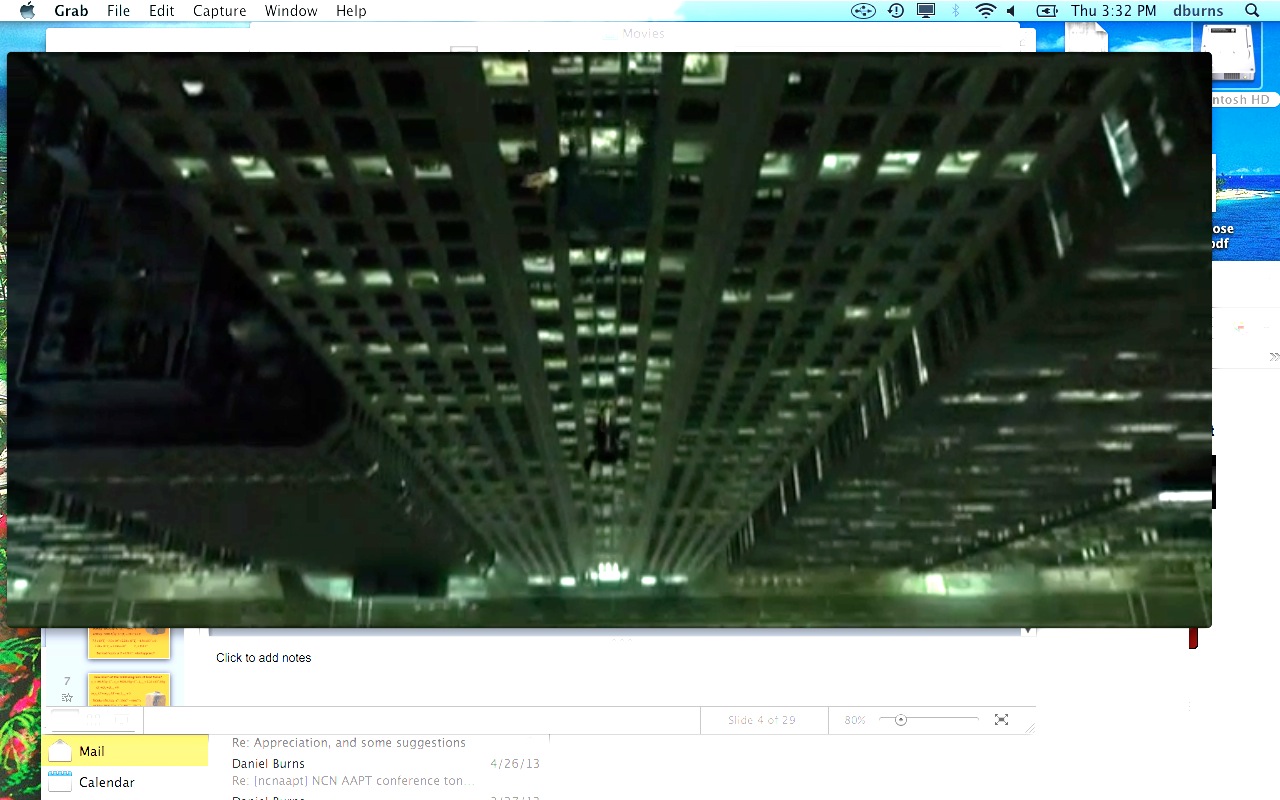 vfall = 45 m/s
m = 50 kg
Favetstop = Δmv
Fave = (50 x 45)/0.033 = 68,182 N
Total Force = 68,182 + mg = 68,672 N
Suggestions for Classroom Use
Show both clips and ask students to compare
Let students develop questions about clip(s)
Have them list what information they need to answer questions
Extract information together or let them do it for themselves
Ask multiple choice conceptual questions about clip
Use clip to create an example problem, the clip will increase their engagement
Video analysis is difficult because of extra frames added, clips need to have “reverse telecine” processing to remove extra frames